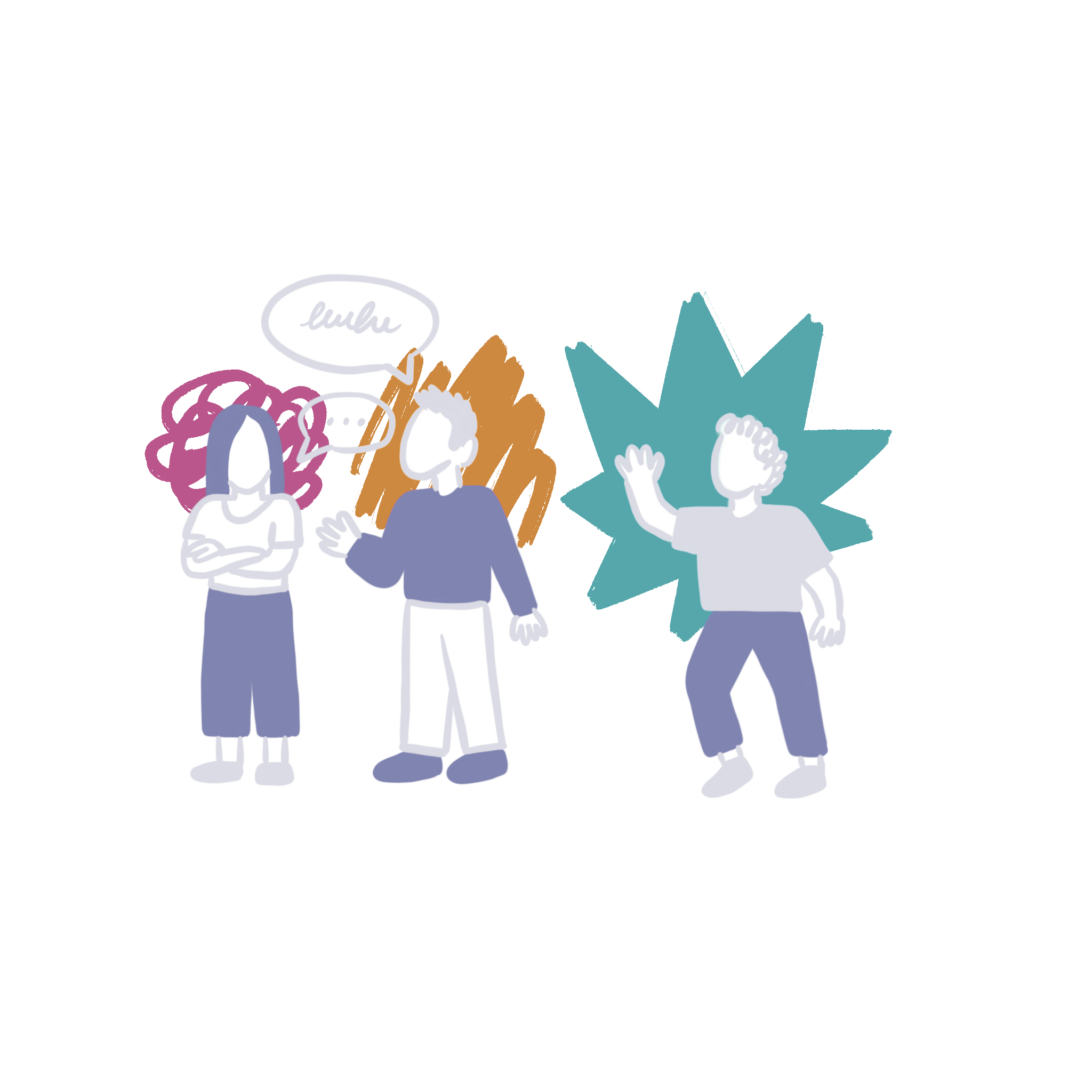 Formation Témoin actif
Comment réagir face au harcèlement sexiste dans l’espace public?
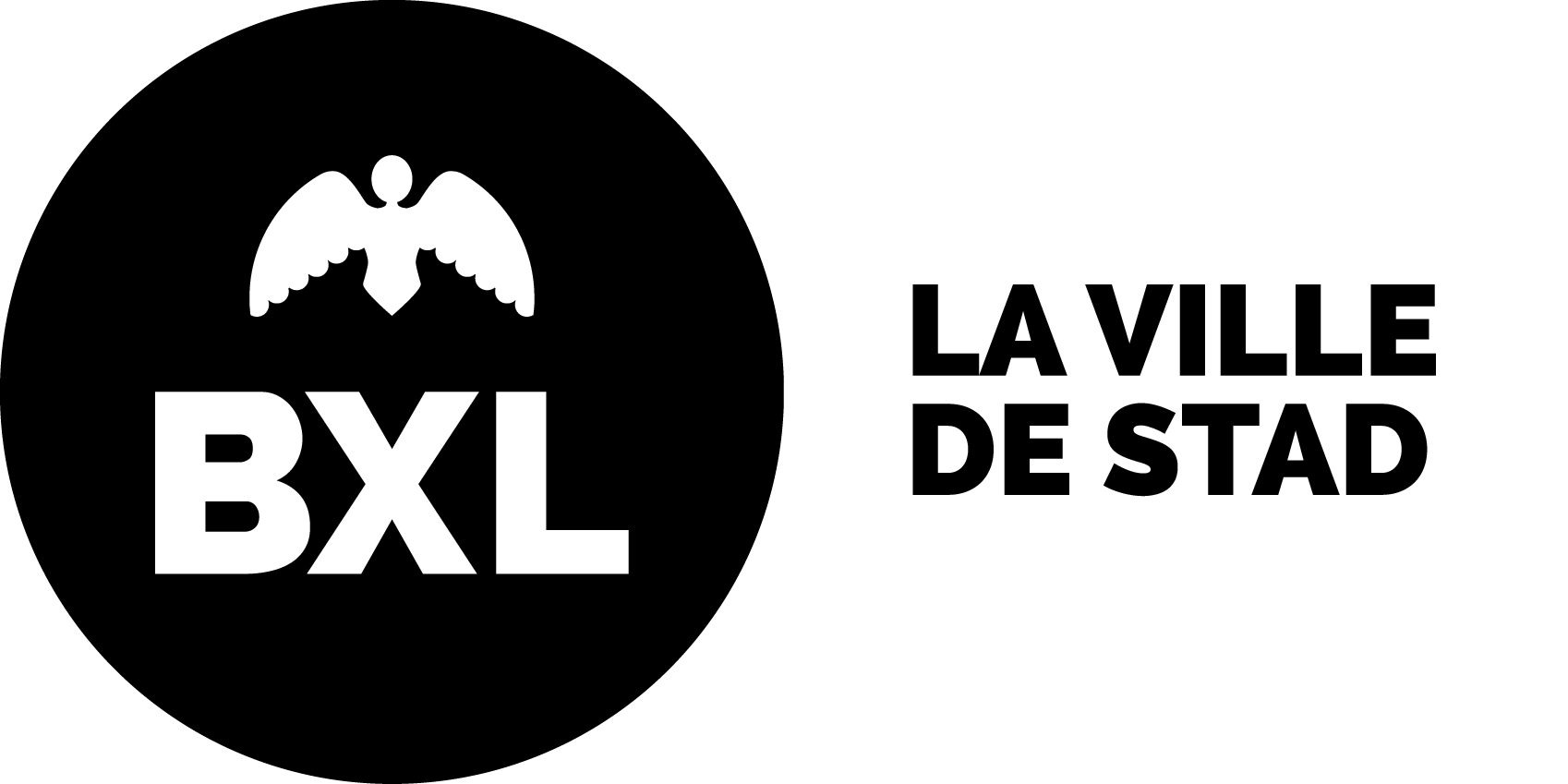 Natasha Daix – étudiante Design Innovation Sociale ESA St-Luc
Barbara De Witte – Cellule Egalité des Chances
Cadre
#BalanceTonBar/cartographie Plan International/…
  prise de conscience politique 
  VBX sort son 1° plan « Rien sans mon consentement »
  La Cellule EDC est en charge de développer formation 5D
  1° objectif: former le personnel de la VBX (4K pp)
  Subside fédéral – ambition ² 
  2° objectif: former les acteur·ices terrain
Contenu de la formation
Atelier
Identifier le harcèlement sexiste
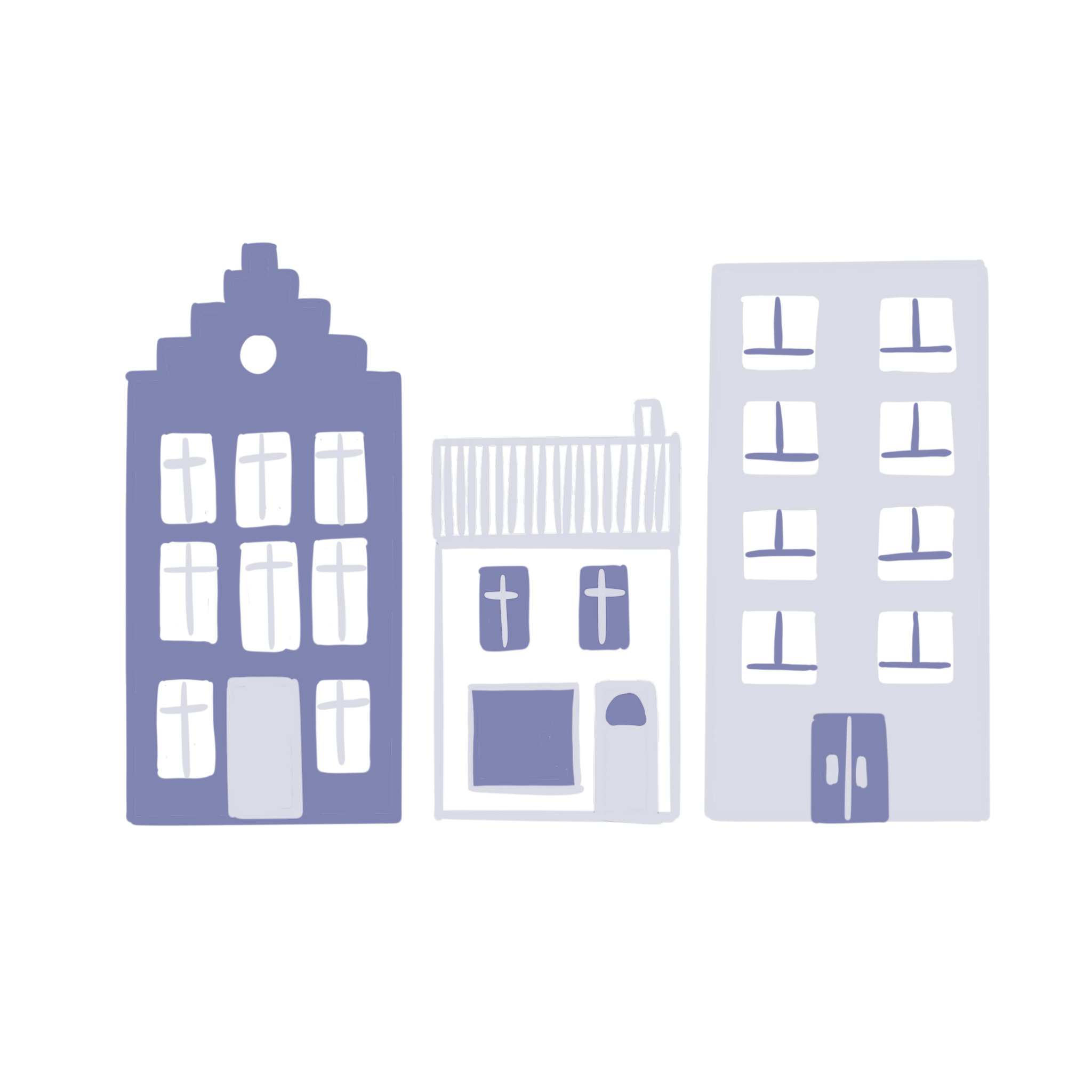 Comment réagir au harcèlement sexiste?
Jeu de rôles
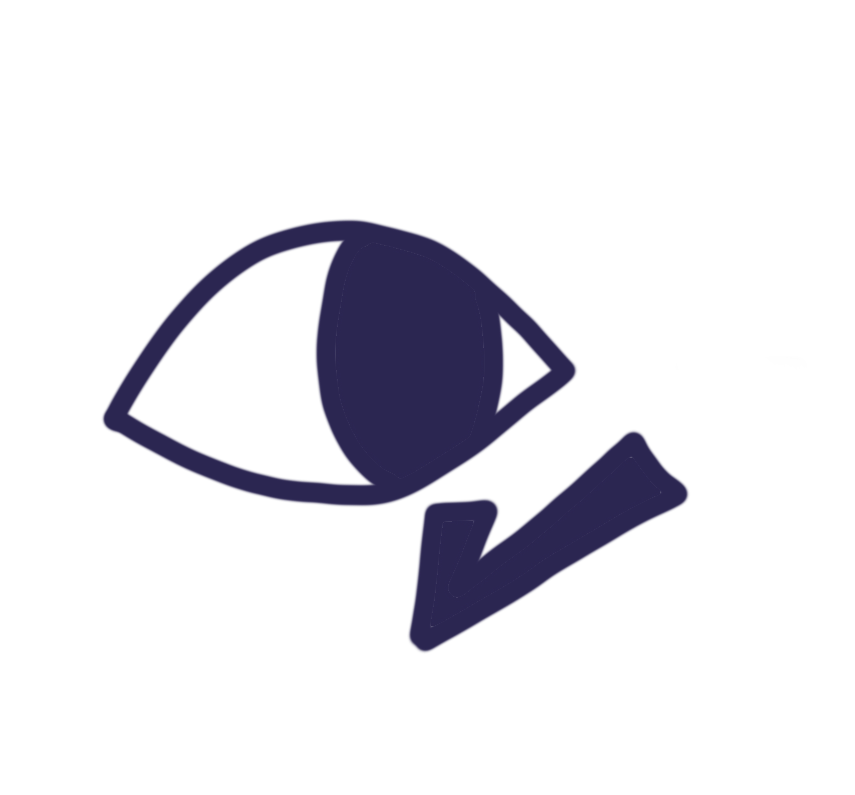 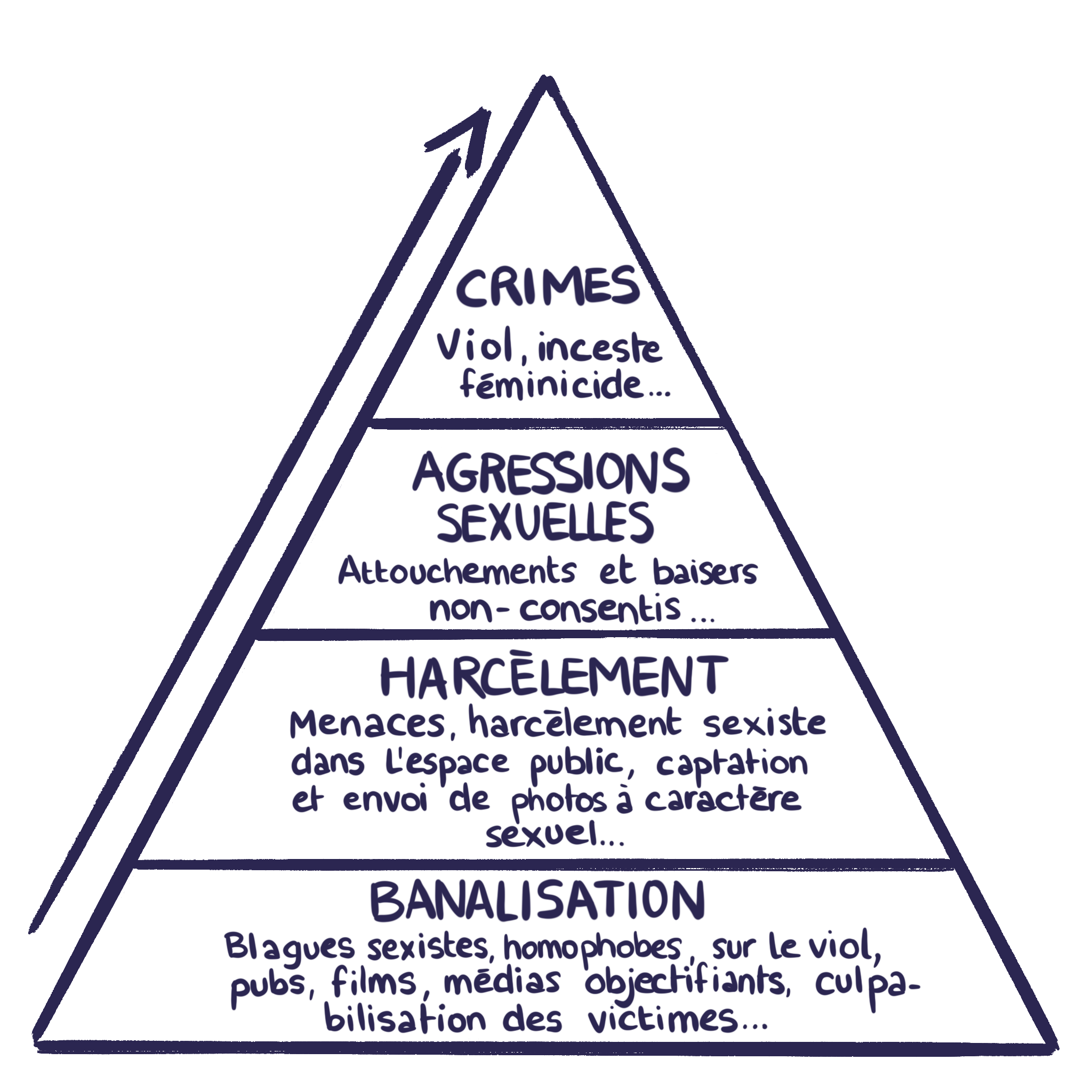 Sexisme
Éducation Sud 95
[Speaker Notes: Parler de ce qui est visible et invisible (iceberg)]
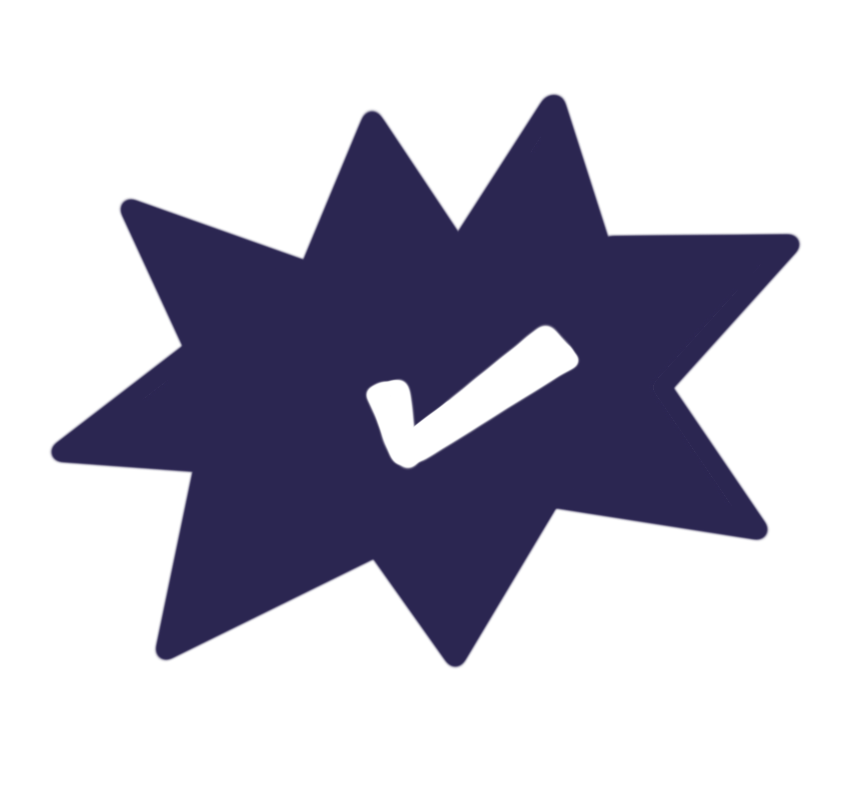 Pourquoi apprendre à réagir?
Dans 86% des cas où les témoins ont agit, cela a permis de stopper la situation de harcèlement.
Seulement 20% à 30% des témoins réagissent lorsqu’iels sont témoins de harcèlement sexiste
Stand Up, Jump
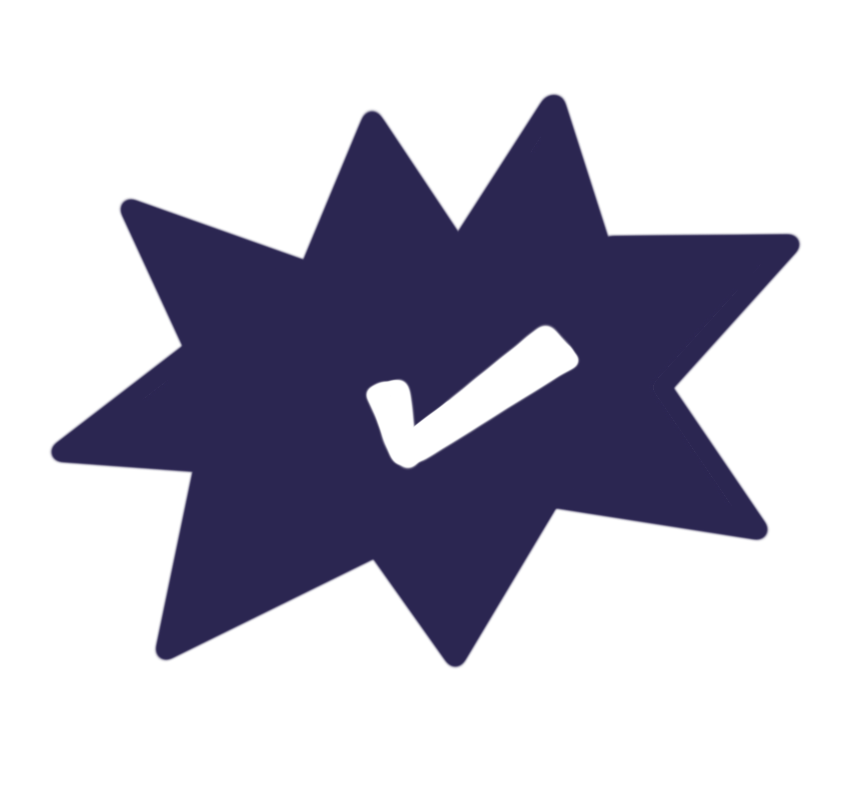 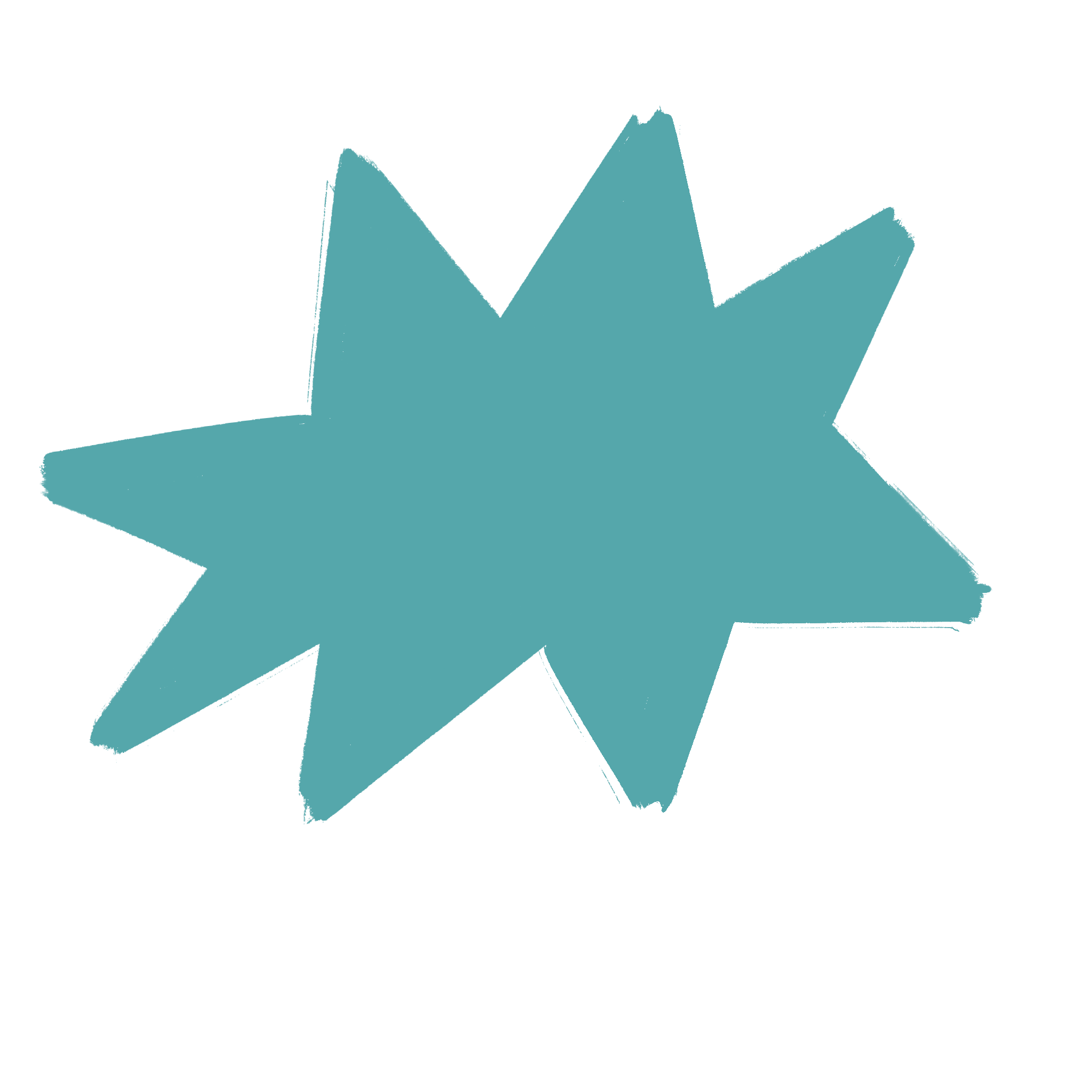 Distraire 
Diriger
Déléguer 
Discuter
(Documenter)
5D
Le principal, c’est mettre fin à la situation, pas d’argumenter avec l’agresseur, et rassurer la victime s’iel en a besoin.
Stand Up
[Speaker Notes: Natasha]
Partenariat VBX >< Associations